BILC site update and BILC FDW in Shumen, BGR
Col. Petko Petkov
BILC secretary
[Speaker Notes: Dear Hungarian hosts, BILC delegates, friends
I will try in few slides to give you an information on topics away as a content:
First: BILC site update
Second: FDW in Shumen
Third: BILC visit to Ukraine
Let start with BILC site]
Content - conferences
Missing documents /presentations:
     2000, 2001, 2002
Only National Reports, No presentations:
    2003, 2004
Mixed presentations, national reports:
   2005, 2006
Conference Pictures:
[Speaker Notes: My first slides is not about what is done, but about what need to be done

My appeal is if somebody has CD, or any kind of information regarding this conferences to send information to my email address, listed in BILC site contacts.
One of sensitive topics are semi-official pictures from BILC events  – idea of BILC secretariat is for each event to have group photo plus maximum 3 pictures. All the participants have their CDs/ USB sticks and there is no necessity to make all the pictures public.]
Content - seminars
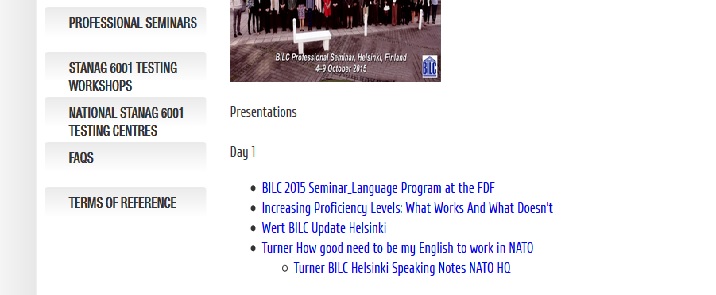 [Speaker Notes: A lot of information is missing about the seminars too. 
Here is a place to rise a question about additional to any presentation material – please use the same name for your notes, videos and so on so we will manage to put information in proper order 
Here you can see one example from seminar in Helsinki]
Content – workshops
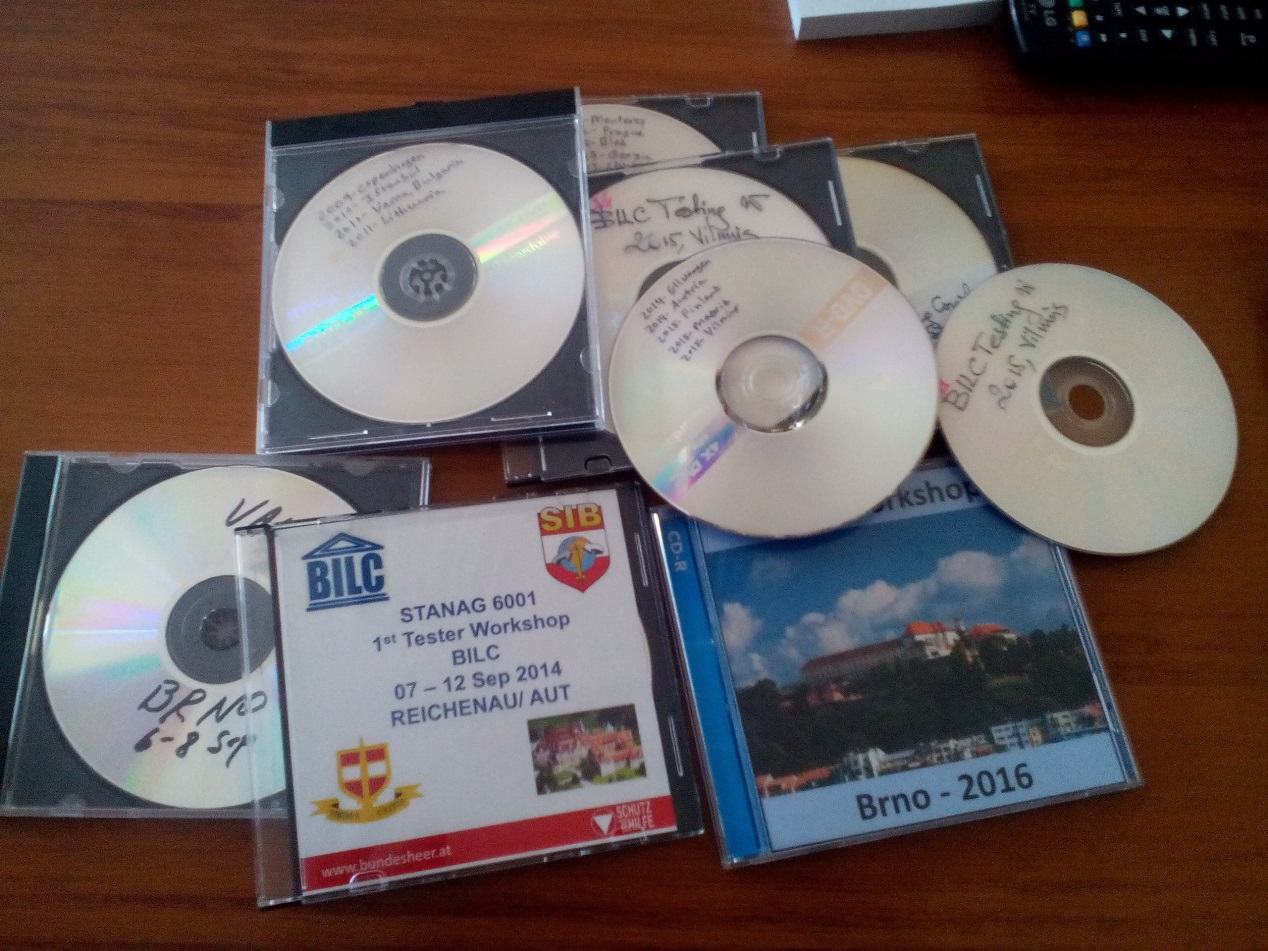 Only workshop materials after 2012 available
[Speaker Notes: Another question I want to rise in the front of this community is what is appropriate to be included in BILC website regarding workshops – will it be only presentations or all developed materials should be published.
 This is right time to say BIG “Thank you” to all of you who contribute with materials – to give the secretariat oportunity to collect full spectrum of document produced by BILC community through all 50 great years of  history]
Statistics
[Speaker Notes: And now it is time of some statistical data. Most valuable is number of unique visitors for 10 months ( statistic is yearly)
10 thousand hits is a great number
Just bare in mind that if I access BILC site from my office computer 10 times a day it will count as one unique visit for month]
Statistics
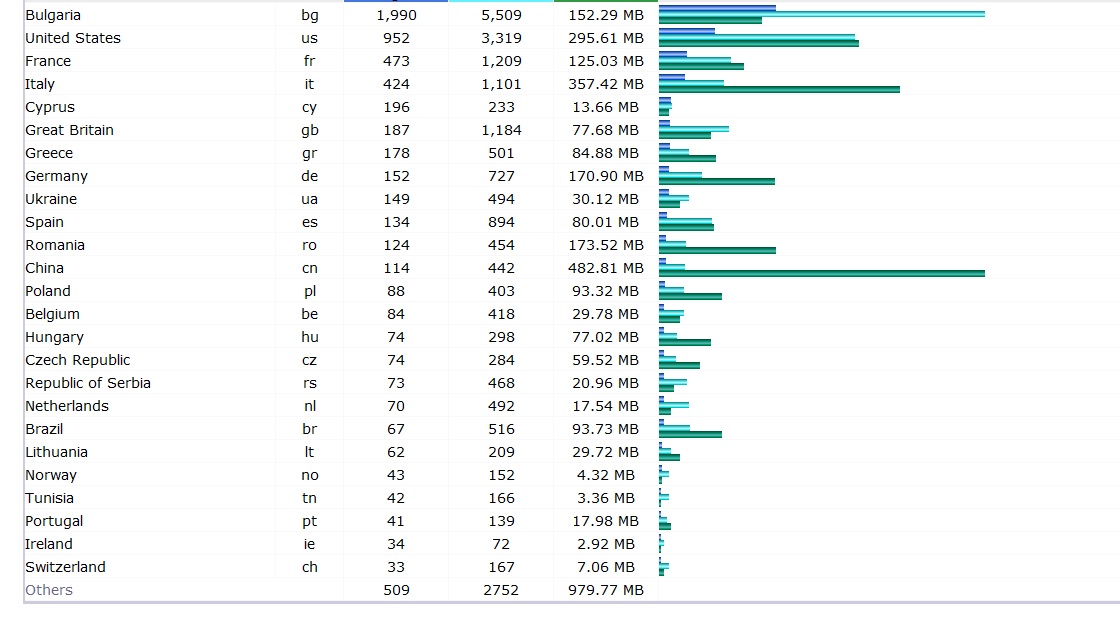 [Speaker Notes: Here you can see top 25 visitor by countries. BG is understandable, but Chinese interest is suspicious. I do not think we need more detailed investigation on this data – all BILC content is public and China also has a right to see it ]
ACT.547.6English Teaching Faculty Development Workshop 12-21 July 2016Foreign Languages DepartmentBILC FDW in Shumen, BGR
[Speaker Notes: My next topic is a nice example of language training cooperation.

In July 2016 The English Teaching Faculty Development Workshop (ACT.547.6) was held for the first time in Bulgaria. Our Foreign Languages Department hosted the event. We are very thankful for being given the chance by ACT and BILC as action authority for the English Teaching Faculty Development Workshop. We want to say thank you to all the people who made it possible to happen and who  supported us .  Special thanks to Ms Peggy Garza whose personal contribution to the event, her expertise and experience made all the difference for us. Peggy, we highly appreciate your support.]
BILC FDW in Bulgaria
[Speaker Notes: The English Teaching Faculty Development Workshop is designed for experienced  English teachers and familiarizes them with current language teaching methodologies and practices for the military contexts aimed at furthering interoperability for language. In this workshop, participants develop competence in teaching speaking and writing to military students by applying communicative teaching methods in practical learning activities. Eligible for this seminar are English language teachers with at least 2 years of experience teaching military or MoD civilian students. They need  sufficient competence in English to actively participate in discussions on professional topics related to language teaching and testing: a minimum of STANAG 6001 SLP 2222.]
BILC FDW in Bulgaria
[Speaker Notes: The workshop can be considered a success  and  the feedback of the participants was quite positive. We also had the pleasure of having the current BILC secretary Ms. Emilia Nesheva handing out the certificates  at the graduation. It will be done again very soon in Slovenia I hope]
BILC visit to Ukraine - 2016
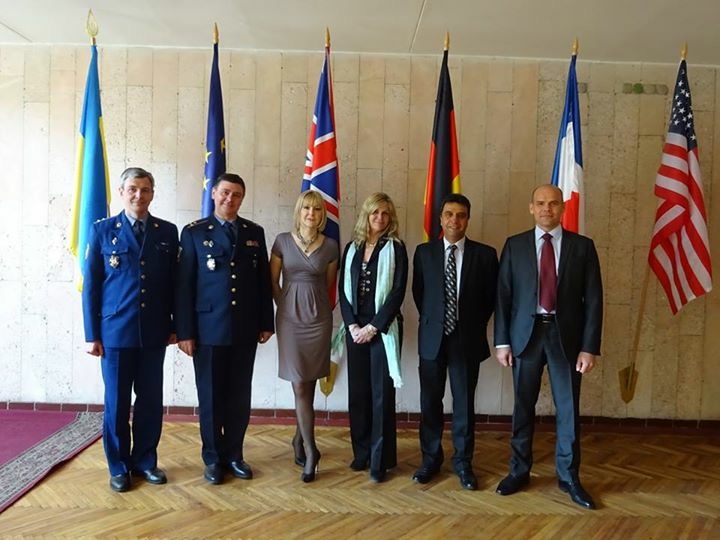 [Speaker Notes: The last part of information I have to deliver to this great community is about BILC visits in Ukraine in 2016

The BILC team was composed of Ms Julie Dubeau, BILC Associate Secretary, Col Petko Petkov, and Capt. (N) Volodymyr Khilkevych, BILC POC at HQ SACT
On 5 and 7 April the BILC team participated in a symposium prepared and conducted at the Military Institute of Taras Shevchenko National University (MISNU). The event was chaired by Major General Viktor BALABIN, Commandant of the Institute.

On 6 April the BILC team met with representatives of the NATO Liaison Office in Ukraine

A follow-up to this visit (with a full collaborative exchange) was requested by Ukraine. Further collaboration may include support in a variety of language-related issues from the development of the language strategy, conceptual documents relating to language training, curricula and testing system improvements, etc. 
We already are started preparation for the follow on visit and it will take place in period 21-25th of November this year. We hope also that will not be our last contribution for developing strategy for English language training in Ukraine and improving their language training system .]
Questions
www.natobilc.org

p.petkov@nvu.bg
ps5kov@yahoo.com
[Speaker Notes: That’s conclude my short update. Any suggestion and materials concerning web-site are more than wellcome
Thank you]